Welcome to the PIAAC Research Webinar Series
Thursday, February 10th, 2022 | 12:30 PM EST
Assessed Skills and Skill Use of Adults with Learning Disabilities in PIAAC
Moderated by:
Dr. Stephanie Cronen, Managing Researcher at American Institutes for Research and the Director of Research and Evaluation at the Adult Education Research and Technical Assistance Center (AERTAC)
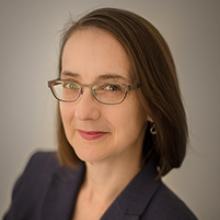 For technical and content-related assistance:
Submit a private chat to the Zoom specialist, Chiara Matriccino, if you are having technical difficulties. Someone from the PIAAC team will assist you.
Content-related questions will be addressed at the end of the presentation during the Q&A session and in breakout rooms.
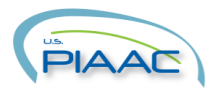 2
Assessed Skills and Skill Use of Adults with Learning Disabilities in PIAAC
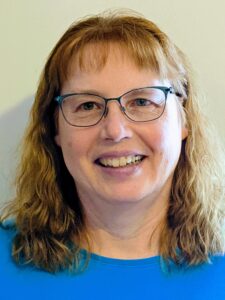 Presenter:
Dr. Margaret Becker Patterson
Co-founder of Research Allies for Lifelong Learning
Author of eight published PIAAC papers on adult and correctional education from 2013 to 2021
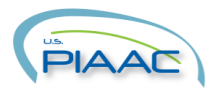 3
[Speaker Notes: ENGAGE EVERYONE
Consider participants’ needs (e.g., visual, auditory, sensory, cognitive, physical, and language). Establish meeting norms to encourage participation. Ask participants if they can see and hear. Designate a meeting monitor to address audio/visual issues and respond to virtual participants’ comments and questions

BE HEARD AND SEEN
Project your voice when speaking. Permit one speaker at a time and avoid overlapping and sidebar conversations. Allow people to see your facial expressions and body language clearly. Position everyone so they can be seen on-screen. For virtual participants, promote webcam use.

ACKNOWLEDGE SPEAKER
Raise your hand or provide another auditory or visual cue before speaking to identify yourself as the speaker. State your name for those who cannot see you. When asking for questions or comments, allow 5 to 7 seconds for participants to unmute phones. Be comfortable with wait time.

MAXIMIZE MICROPHONES
Microphone(s) are needed for face-to-face and virtual meetings and are critical for engaging remote colleagues and persons with hearing loss. Set up microphone(s) for the facilitator and attendees and ensure that hand-held microphones are available for groups with audience participation. Ensure speakers are near a microphone.

MINIMIZE NOISE
Avoid moving around or shuffling materials on a desk. Eliminate crunching or chewing noises and loud typing, which interfere with sound quality for virtual participants and are amplified by microphones and hearing aids. Speak from a stationary position to keep the audio clear. Mute your phone or computer when not speaking.

MAXIMIZE VISUAL DISPLAYS
E-mail materials in advance of meeting. Display meeting documents on-screen, and capture main discussion points verbally and visually by taking notes or using the “chat box,” Skype, or other means. If a participant asks for clarification, rephrase the content instead of repeating it. Assign a meeting notetaker so that the meeting leader and monitor can focus on engagement. Notes are also helpful for people with hearing loss who may not have heard the content.]
Assessed Skills and Skill Use of Adults with Learning Disabilities in PIAAC
And now a discussion with:
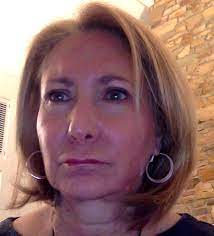 Dr. Laura Weisel
Executive Partner and Director of Research, Innovation, and Clinical Services at The TLP Group
Co-creator of Align and Redesign
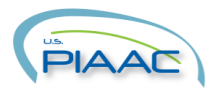 4
[Speaker Notes: ENGAGE EVERYONE
Consider participants’ needs (e.g., visual, auditory, sensory, cognitive, physical, and language). Establish meeting norms to encourage participation. Ask participants if they can see and hear. Designate a meeting monitor to address audio/visual issues and respond to virtual participants’ comments and questions

BE HEARD AND SEEN
Project your voice when speaking. Permit one speaker at a time and avoid overlapping and sidebar conversations. Allow people to see your facial expressions and body language clearly. Position everyone so they can be seen on-screen. For virtual participants, promote webcam use.

ACKNOWLEDGE SPEAKER
Raise your hand or provide another auditory or visual cue before speaking to identify yourself as the speaker. State your name for those who cannot see you. When asking for questions or comments, allow 5 to 7 seconds for participants to unmute phones. Be comfortable with wait time.

MAXIMIZE MICROPHONES
Microphone(s) are needed for face-to-face and virtual meetings and are critical for engaging remote colleagues and persons with hearing loss. Set up microphone(s) for the facilitator and attendees and ensure that hand-held microphones are available for groups with audience participation. Ensure speakers are near a microphone.

MINIMIZE NOISE
Avoid moving around or shuffling materials on a desk. Eliminate crunching or chewing noises and loud typing, which interfere with sound quality for virtual participants and are amplified by microphones and hearing aids. Speak from a stationary position to keep the audio clear. Mute your phone or computer when not speaking.

MAXIMIZE VISUAL DISPLAYS
E-mail materials in advance of meeting. Display meeting documents on-screen, and capture main discussion points verbally and visually by taking notes or using the “chat box,” Skype, or other means. If a participant asks for clarification, rephrase the content instead of repeating it. Assign a meeting notetaker so that the meeting leader and monitor can focus on engagement. Notes are also helpful for people with hearing loss who may not have heard the content.]
Questions
We will now answer some of the questions you have submitted in the chat box
Feel free to unmute to ask a question if you are comfortable doing so
For additional questions after today’s webinar, contact the PIAAC Research Webinar Series team at PIAAC@air.org 

A recording of this webinar will be sent to all attendees after the presentation. 

Remember to complete the post-webinar evaluation survey linked in the chat box!
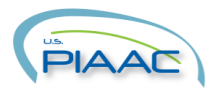 5
Thank you!
Tell us what you think: 
We value your feedback as it helps us to improve our future webinars. Please take the webinar survey by clicking the link that will appear in the chat box. Links for all materials related to this webinar will be email to all attendees upon conclusion of today’s presentation.

You can also send feedback to PIAAC@air.org
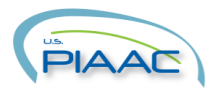 6